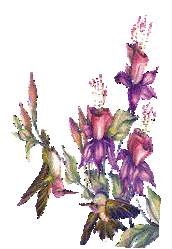 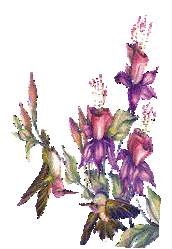 শুভেচ্ছা
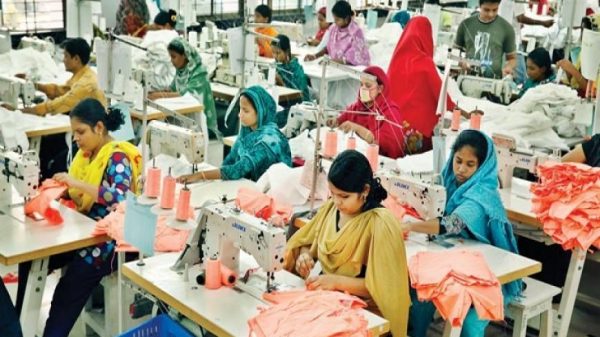 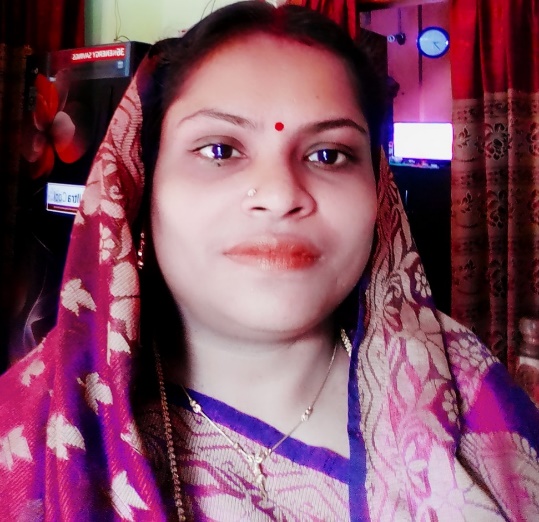 পরিচিতি
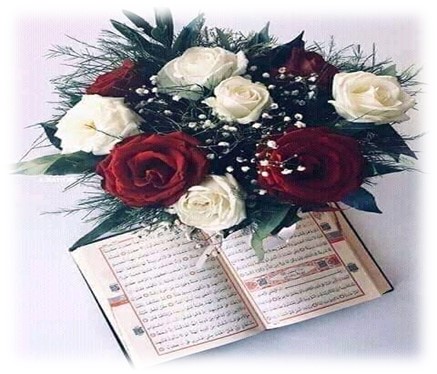 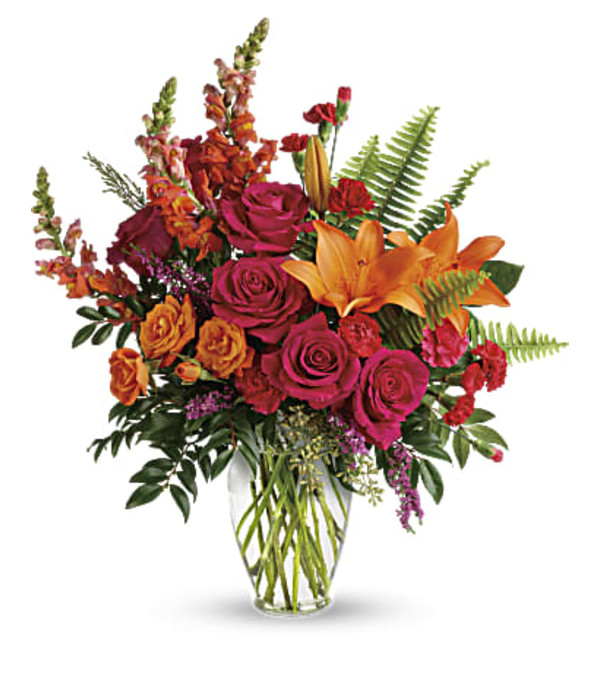 শ্রেণী:- ষষ্ঠ      বিষয়:- বাংলাদেশ বিশ্ব পরিচয় অধ্যায়:- সপ্তম  সময়:-৪৫মিনিট
বীণা মিত্র     সিনিয়র শিক্ষিকা
নলিনীদাস মাধ্যমিক বালিকা বিদ্যালয় , ভোলা
লক্ষ্য কর:
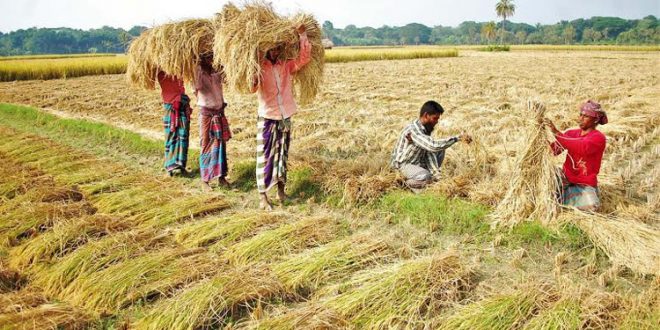 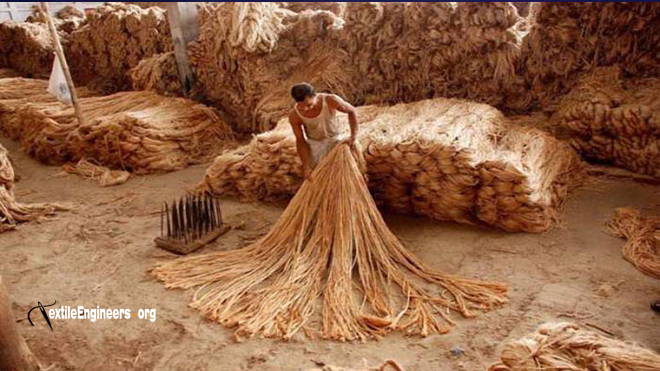 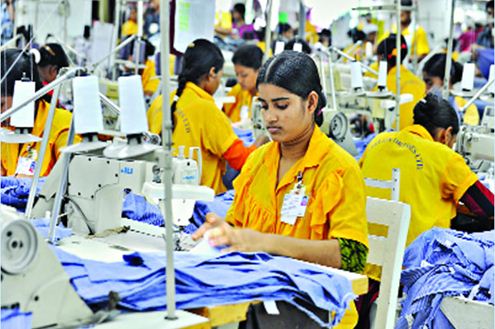 গার্মেন্স
ধান-পাট
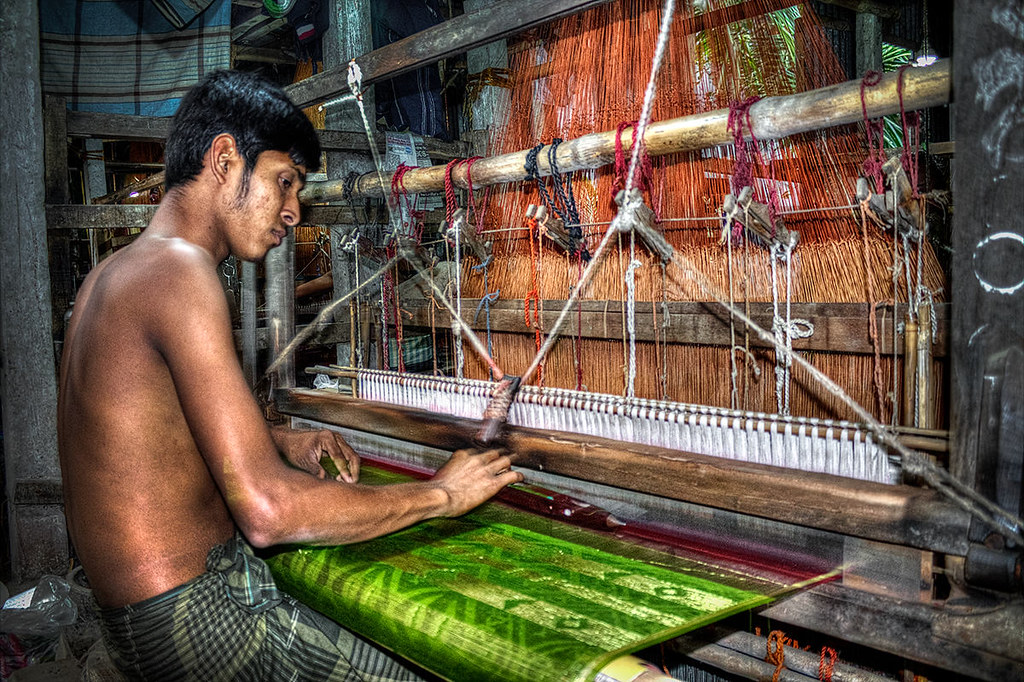 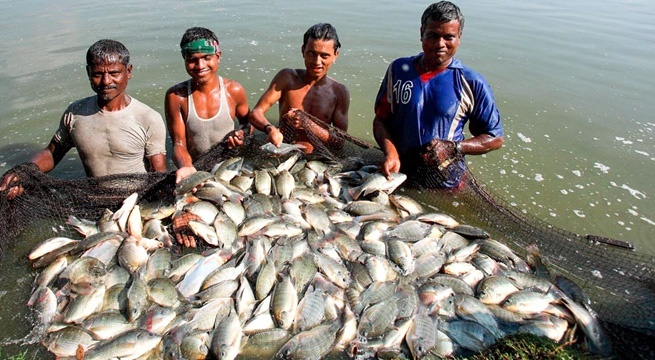 মাছ
তাঁত শিল্প
আজকের পাঠ: বাংলাদেশের অর্থনীতি
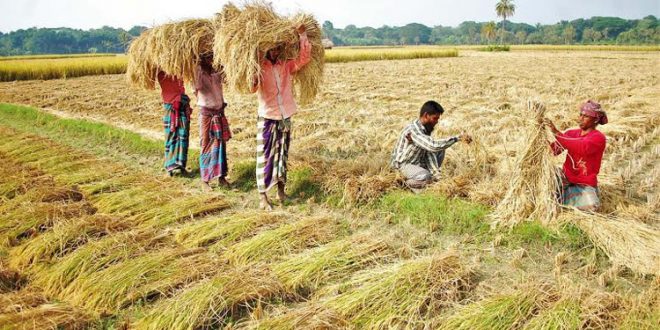 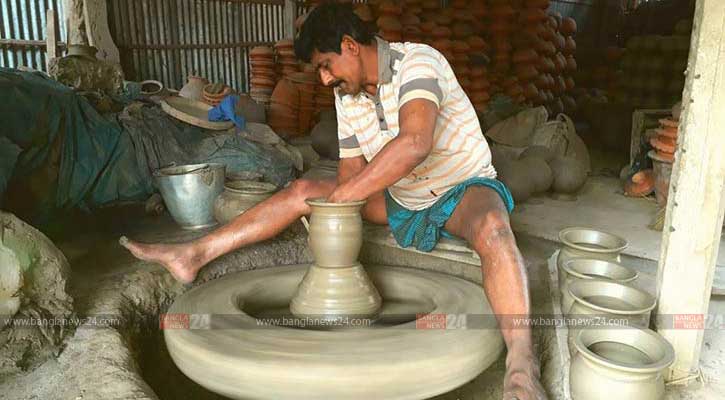 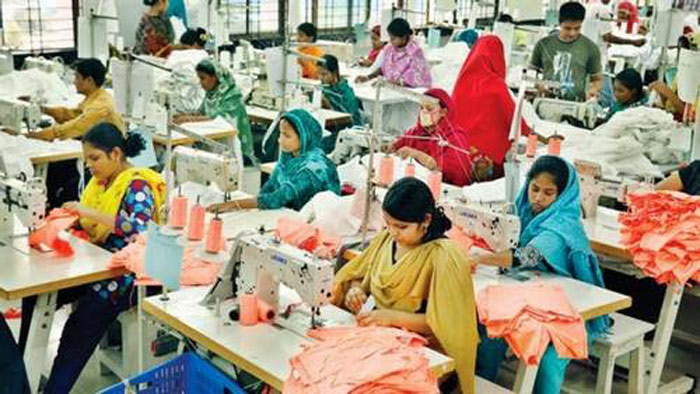 wkLb dj:-
1/ evsjv‡`‡ki RbM‡Yi A_©‰bwZK Rxebaviv eY©bv Ki‡Z cvi‡e|
2/ MÖvg I kn‡ii A_©‰bwZK KvR eY©bv Ki‡Z cvi‡e|
3/ evsjv‡`‡ki A_©‰bwZK cÖavb cÖavb Lv‡Zi eY©bv Ki‡Z cvi‡e|
4/wb‡Ri `ÿZvi Dbœqb e¨vL¨v Ki‡Z cvi‡e|
evsjv‡`‡ki A_©bxwZ g~jZ K…wlwbf©i| K…wli cvkvcvwk wkí I e¨emv evwbR¨ cÖmvi jvf K‡i‡Q| †`‡k ivóªxq gvwjKvbvq wKQz wkí KviLvbv,‡ijI moK e¨e¯’v i‡q‡Q|
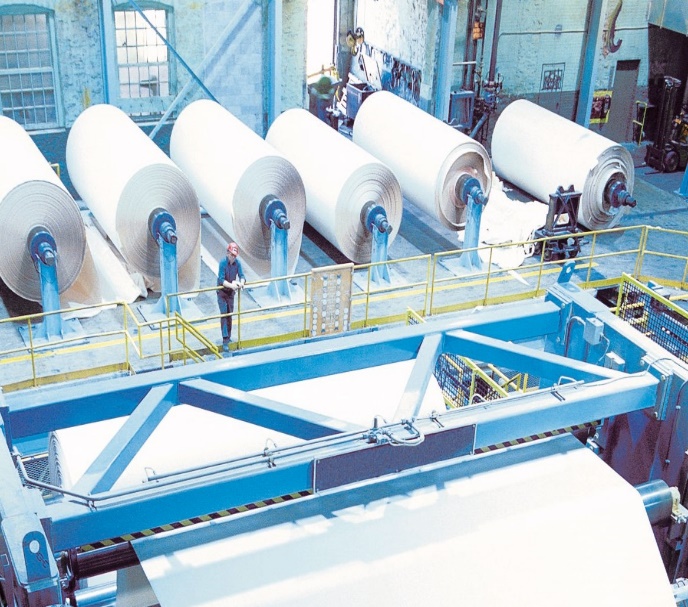 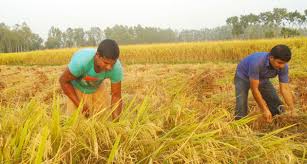 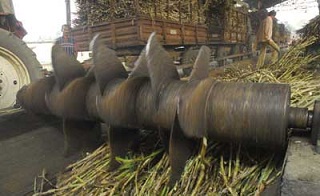 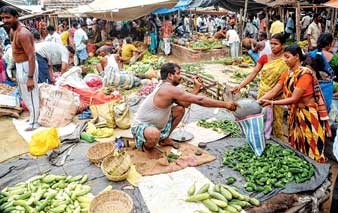 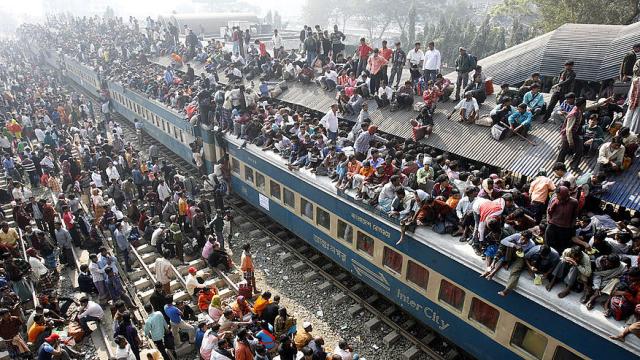 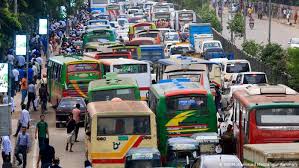 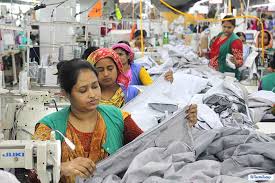 আমাদের দেশের গার্মেন্স শিল্প বিকাশ লাভ করেছে, যা অর্থনীতিতে বিরাট ভূমিকা রাখছে।
‡Kvb mgvR ev Rb‡Mvôx mvavibZ †h ai‡bi A_©bxwZ কাজ করে Rxeb avib K‡i Zv‡KB H mgv‡Ri Rb‡Mvôxi A_‰bwZK Rxebaviv e‡j|
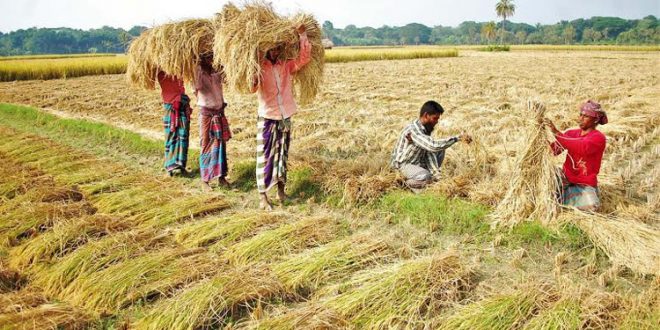 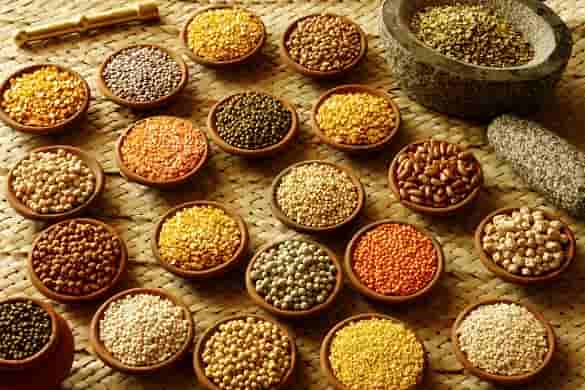 MÖvgvÂ‡ji AwaKvsk gvbyl K…wlRxex|Rwg‡Z Pvl K‡i  Zviv km¨ Drcv`b K‡i|
GKK KvR:-
1/ evsjv‡`‡ki A_©bxwZ Kv‡K e‡j ?
2/ A_©‰bwZK Rxebaviv Kv‡K e‡j ?
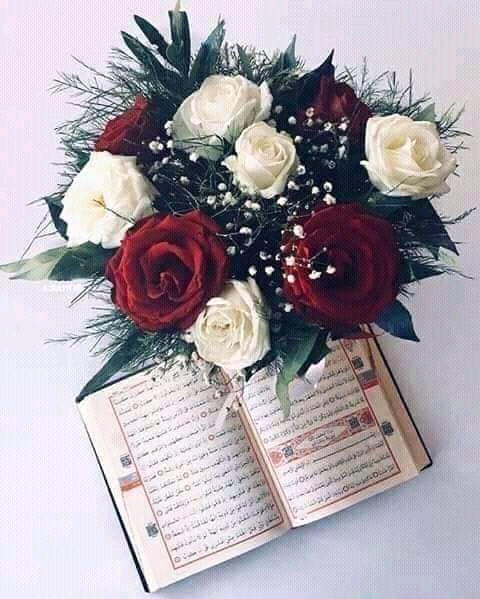 (56-57 bs c„ôv co)
evsjv‡`‡ki MÖvgxb A_©bxwZ:
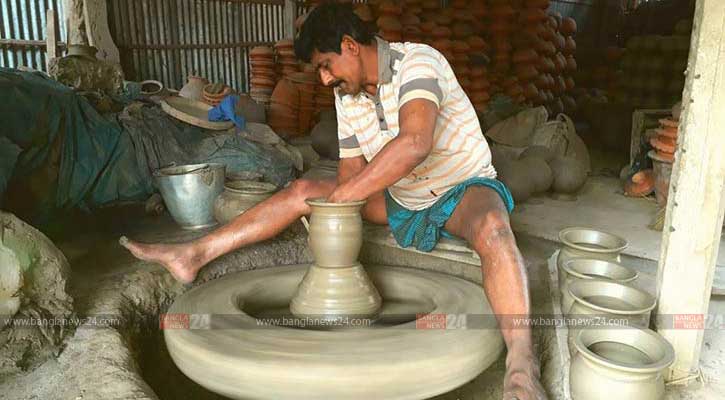 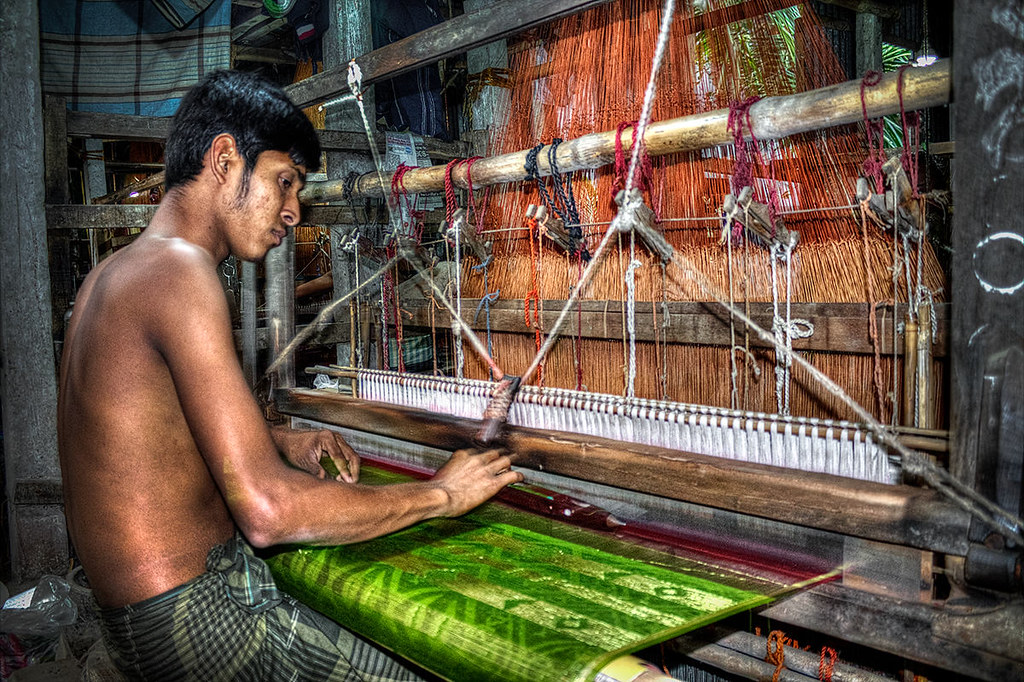 Kzgvi gvwUi cvwZj ˆZwi K‡i
ZvuwZ Kvco eyb‡Q
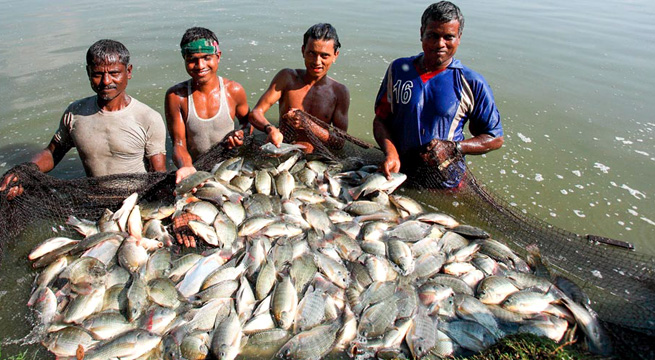 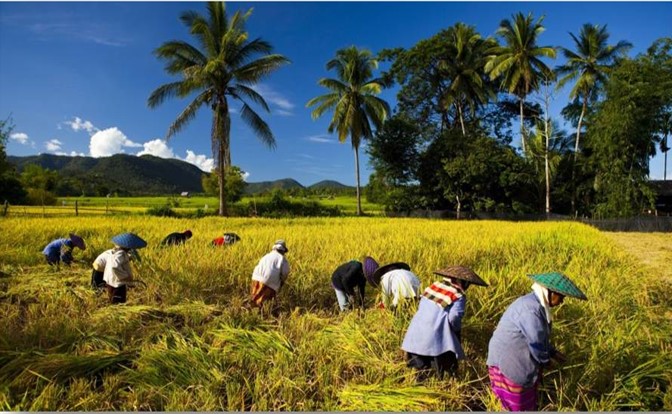 K…lK Rwg Pvl K‡i dmj djv‡Q
‡R‡j gvQ ai‡Q
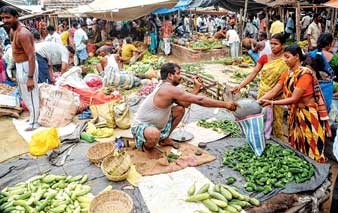 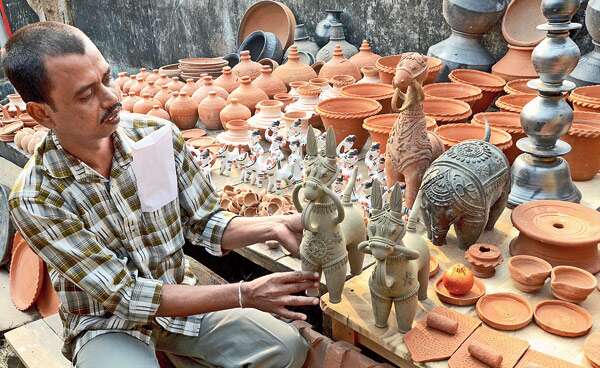 MÖg¨ nvU
gvwUi cyZzj ˆZwi
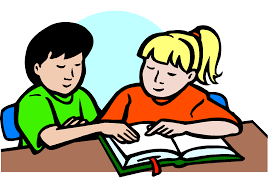 ‡Rvovq KvR:-
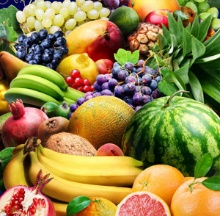 গ্রমীন উন্নয়নের দুটি গুরুত্বপূর্ণ দিক ব্যাখ্যা কর
Zzwg wKfv‡e wb‡Ri `ÿZvi Dbœqb Ki‡e|
kn‡ii A_©bxwZi ¸iæZ¡:
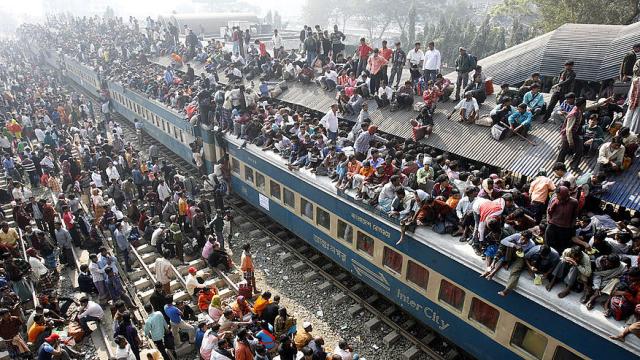 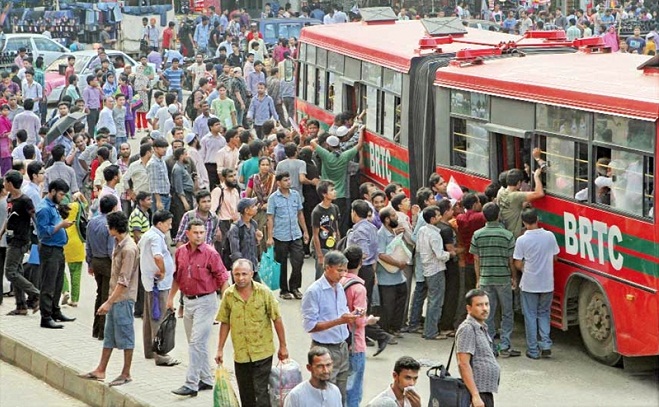 evsjv‡`‡k †gvU RbmsL¨vi cªvq wÎk kZvsk knivÂ‡j evm K‡i|ivRavbx XvKv,e›`I bMix PU&ªMÖvg, wkí kni bvivqbMÄ I Lyjbvq evm K‡i wecyj msL¨K gvbyl|
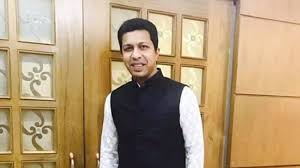 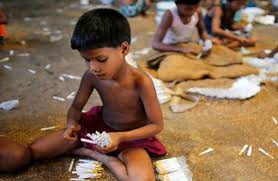 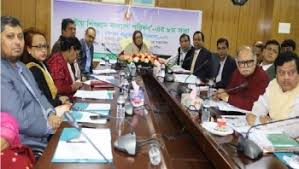 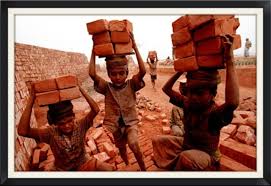 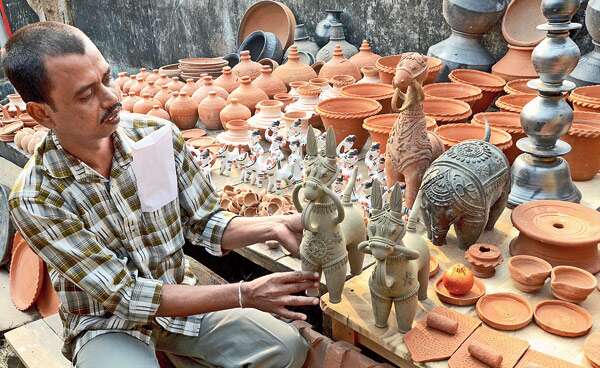 শিল্প পতি            চাকরি জীবি                         পেশাজীবি             দিনমজুর        বস্তিবাসি
†eu‡P _vKvi Rb¨ Mixe‡`i †Kvb bv †Kvb RxweKv অবল্বন করতে হয়। wkícwZ,e¨emvqx,PvKwiRxex,‡ckvRxex,kÖgxK,w`bgRyi,ew¯Íevmx mevB wg‡jB kn‡ii kn‡ii A_©‰bwZK Rxeb‡K mPj iv‡L|
evsjv‡`‡ki A_©bxwZi LvZ mg~n:-
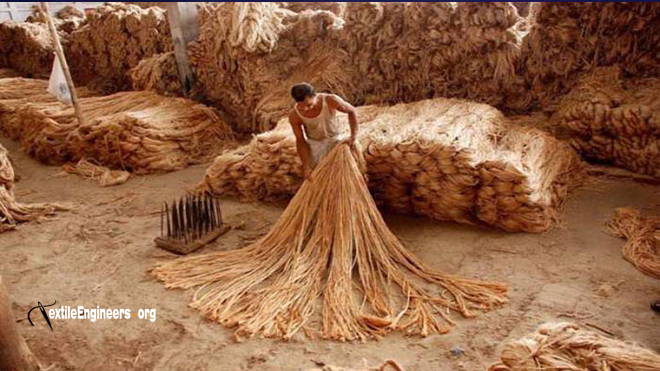 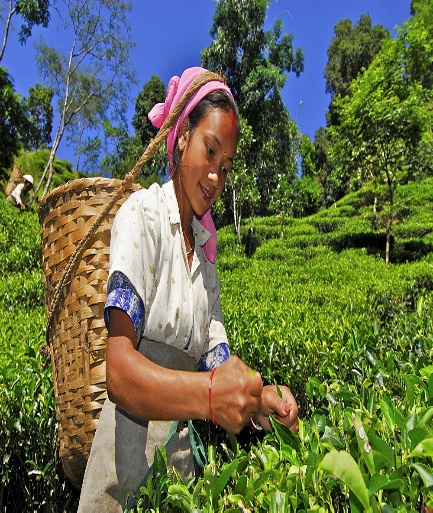 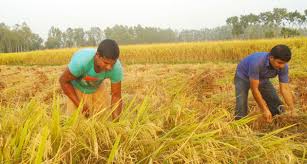 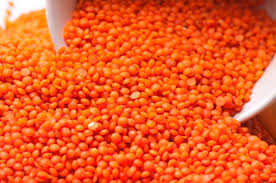 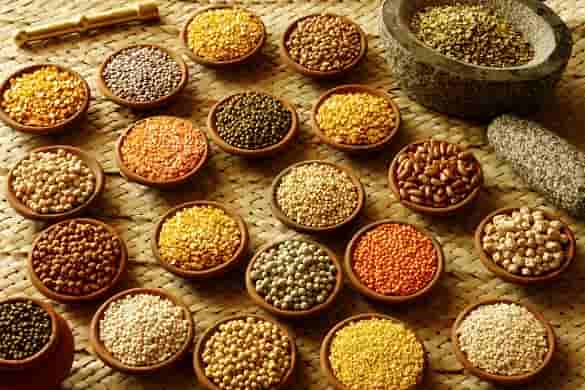 ধান
পাট
চা
ডাল
রবিশস্য
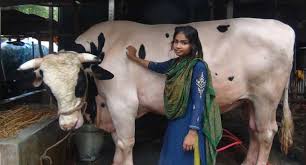 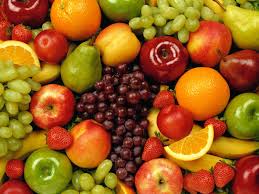 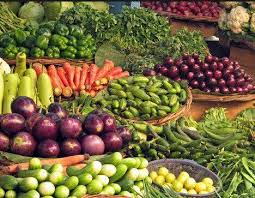 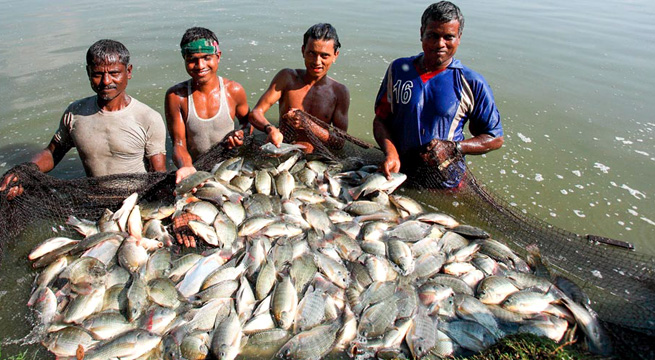 পশুপালন
শাকসব্জি
মৎস্যচাষ
ফলমূল
K…wl:- avb,cvU,Pv, Wvj, iwekm¨,kvKmwâIdjg~j cïcvjb, grm¨Pvl cÖf…wZ|
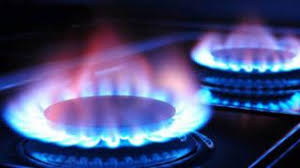 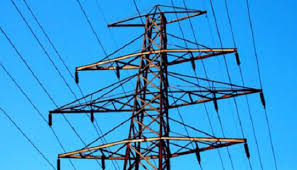 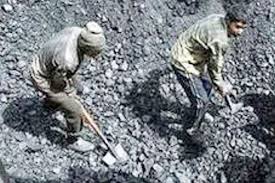 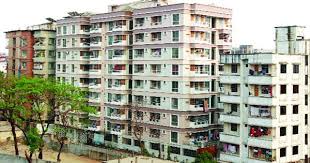 খনিজ সম্পদ
বিদুৎ
গ্যাস
দালানকোঠা
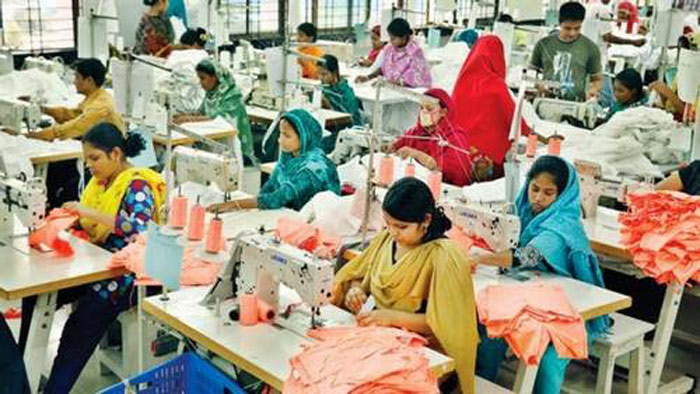 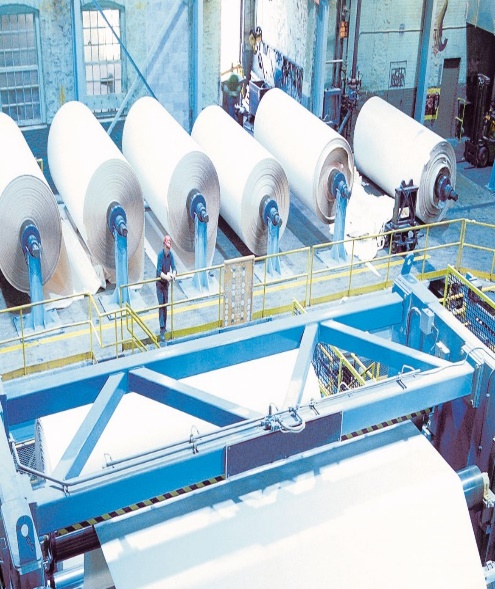 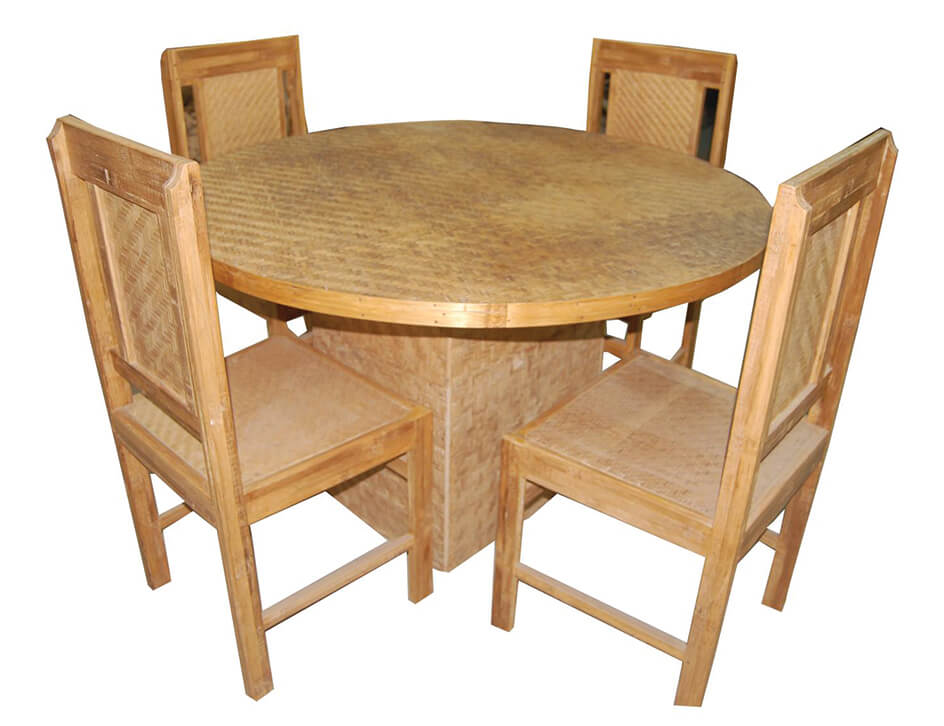 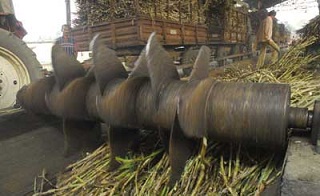 কাগজ কল
আসবাবপত্র তৈরি
পোশাক শিল্প
চিনি কল
wkí:-we`y¨r,M¨vm,LwbR m¤ú`,`vjvb‡KvVv wbg©vb, KvMR Kj,‡cvkvK wkí,AvmevecÎ ˆZwi,wPwbi Kj  cÖf…wZ|
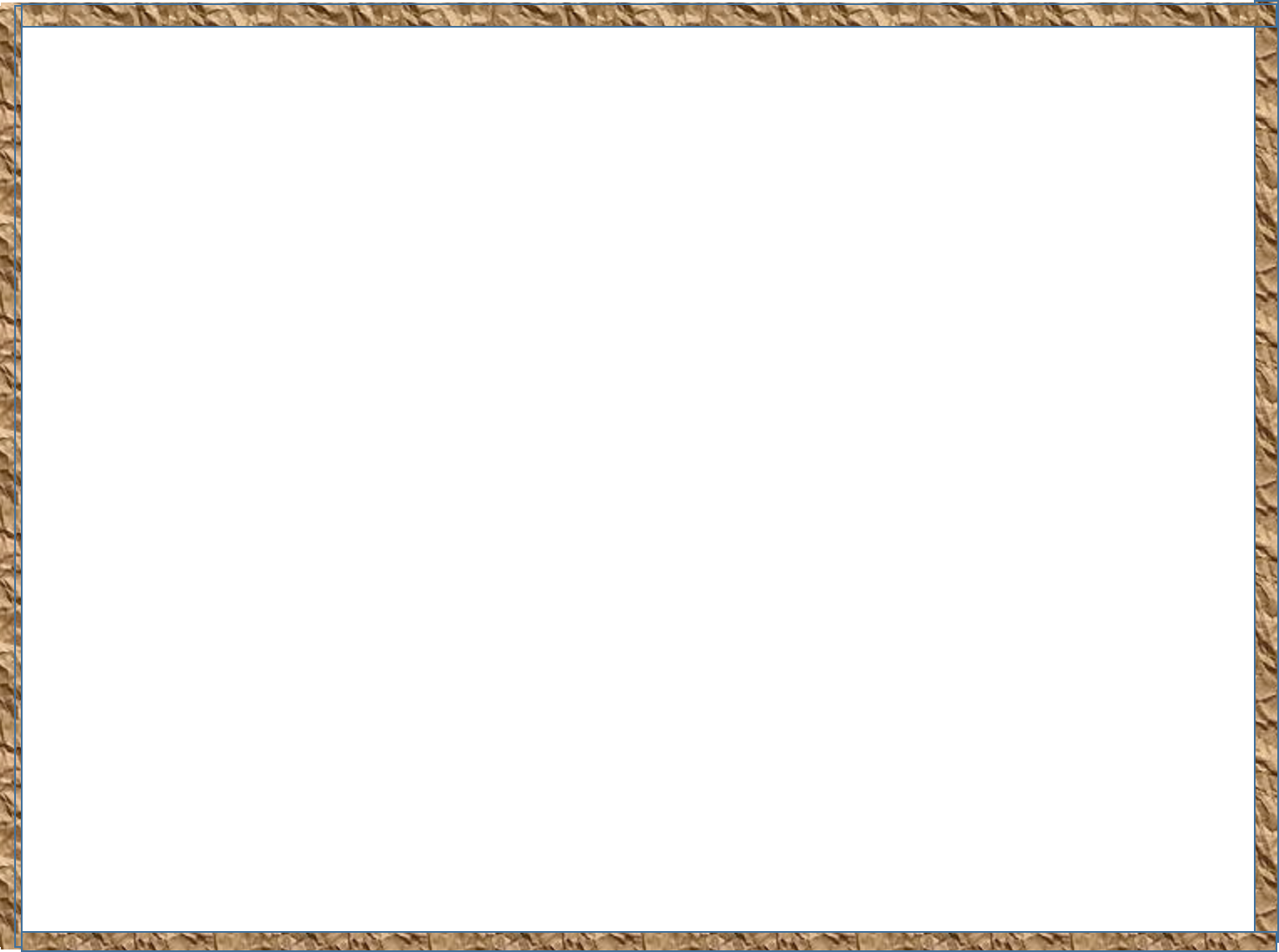 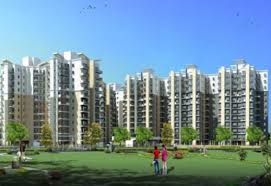 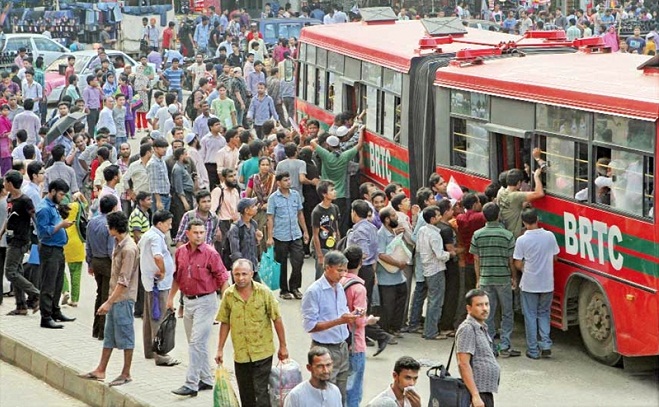 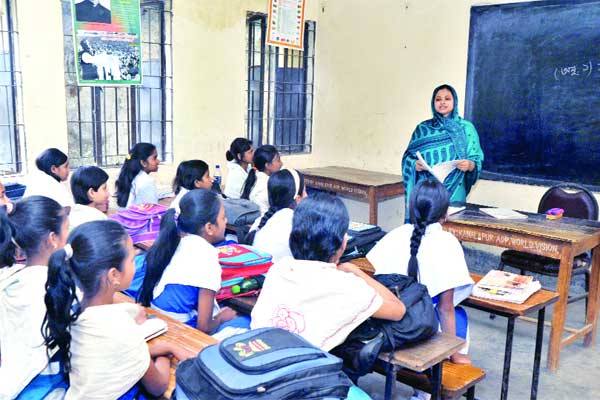 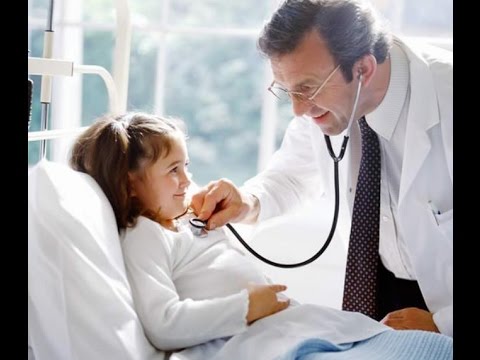 স্বাস্থ্য
শিক্ষা
পরিবহন
আবাসন
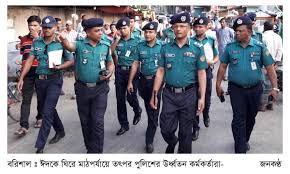 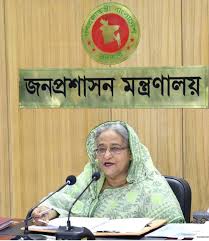 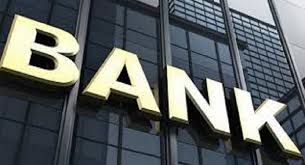 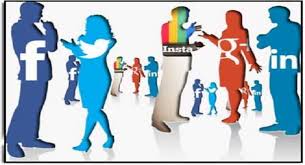 আইন-শৃঙ্খলা
জনপ্রশাসন
ব্যাংক বীমা
যোগাযোগ
‡mevLvZ:- wkÿv, mv¯’¨, Avevmb,cwienb,‡hvMv‡hvM e¨ve¯’v, e¨vsK exgv, RbcÖkvmb,AvBb-k„•Ljv BZvw` †mev LvZ|
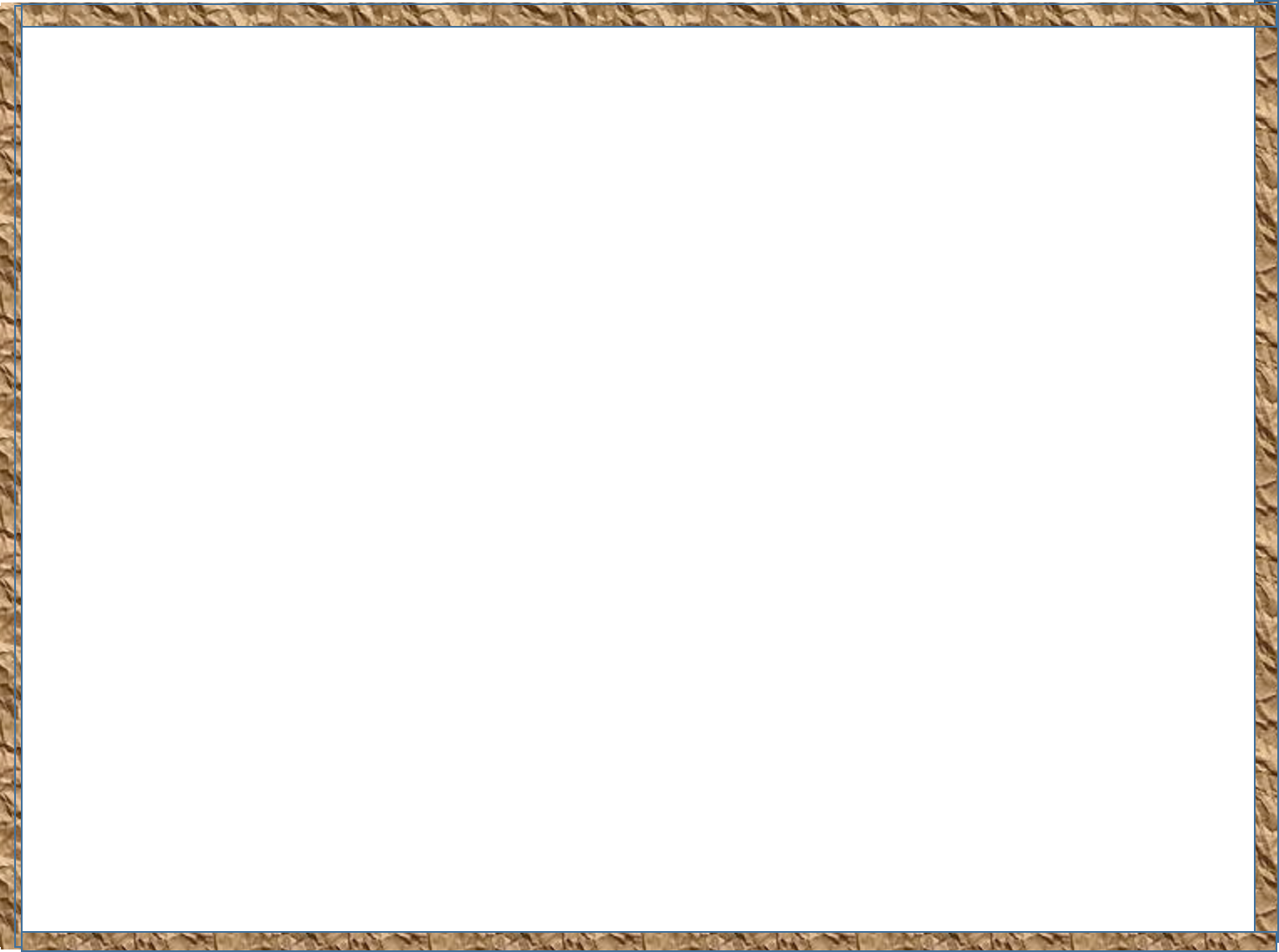 বাংলাদেশের অর্থনৈতিক উন্নয়নের সম্ভাবনা:
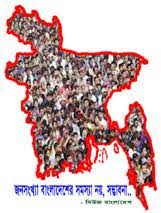 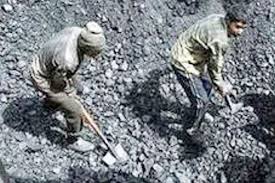 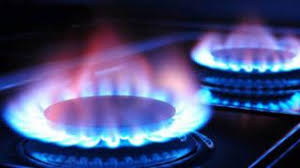 (ক)  জনসংখ্যাকে জনসম্পদে পরিণত করা   (খ)  কৃষির  উন্নতি                                               (গ)  প্রকৃতিক  সম্পদের ব্যবহার                       (ঘ)  শিল্পের প্রসার                                                (ঙ)   অবকাঠামো নির্মাণ                                      (চ)   পরিকল্পনা প্রণয়ন ও বাস্তবায়ন
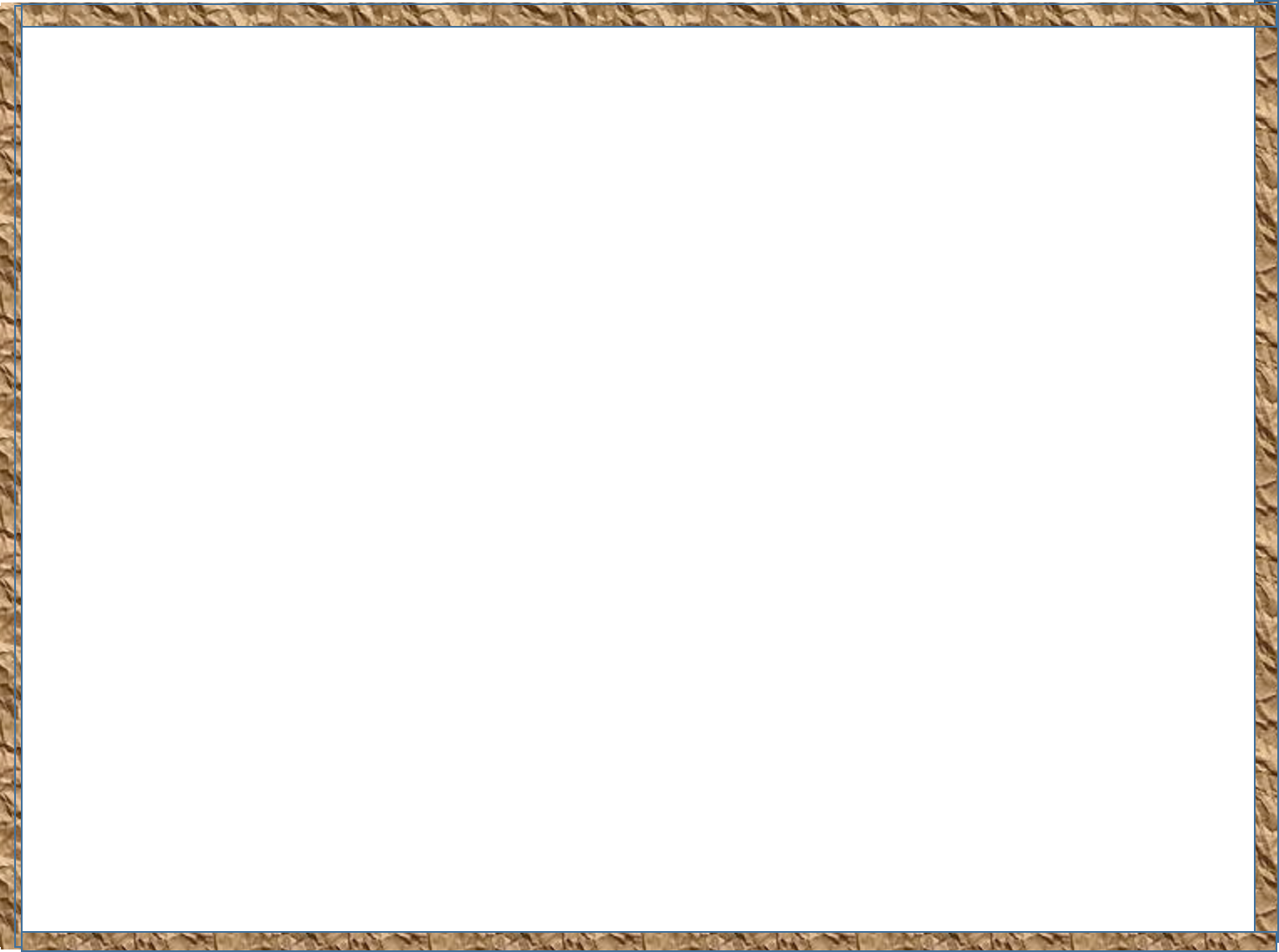 জনসমষ্টিকে মানবসম্পদে পরিণত করার উপায়:
(ক) মানসম্পন্ন শিক্ষা ও কর্মমূখীশিক্ষাদান প্রদান           (খ) প্রযুক্তগত জ্ঞান অর্জন ও প্রয়োগে সহায়তা দান        (গ)  পেষাগত প্রশিক্ষনদান ও দক্ষতা অর্জনে সহায়তা প্রদান                                                                                        (ঘ)  উৎপাদনমুখী কর্মকান্ডে প্রশিক্ষন প্রদান                   (ঙ)  উৎপাদনমুখী কর্মকান্ডে মূলধন খাটানোর কৌশল শিক্ষাদান                                                                                    (চ)  উদ্ভাবনী ক্ষমতার বিকাশে সহায়তা                             (ছ)  উন্নত সাস্থ্য ও বাসস্থানের নিশ্চয়তা প্রদান               (জ)   ব্যপক কর্মসংস্থান সৃষ্টি  ।
`jxq KvR:-
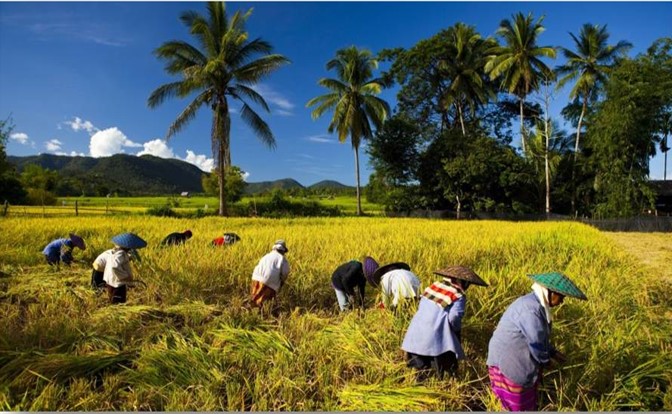 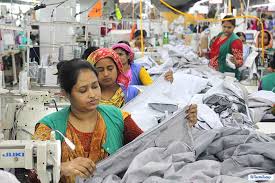 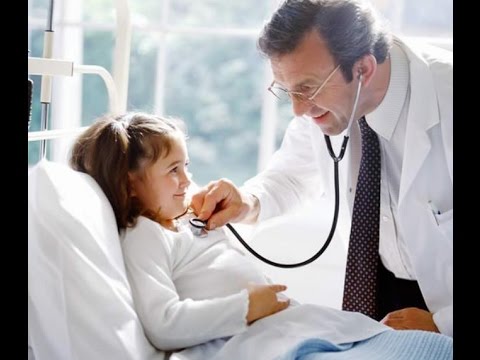 বাংলাদেশের কৃষি/ শিল্প/ সেবাখাতের একটি তালিকা তৈরি কর ?
মূল্যায়ণ:
১/ জাতীয় অর্থনীতিতে কৃষির অবদান প্রায় কত শতাংশ ?
(ক)  ২০ শতাংশ  (খ) ২১ শতাংশ  (গ) ২২ শতাংশ  (ঘ)  ২৩ শতাংশ
২/ বাংলাদেশে শিল্পের কাঁচামালের অন্যতম উৎস কোনটি ?
(ক) কৃষিখাত  (খ)  আমদানিখাত  (গ) শিল্পিখাত  (ঘ) সেবাখাত
৩/ মাটির হাড়ি-পাতিল তৈরি করে -
(ক) জেলে  (খ) তাঁতি (গ)  কুমার  (ঘ)  ধোপা
৪/ কত শতাংশ লোক শহরাঞ্চলেবাস করে ?
(ক) ২০  (খ)  ৩০  (গ)  ৪০  (ঘ)  ৫০
বাড়ির কাজ:
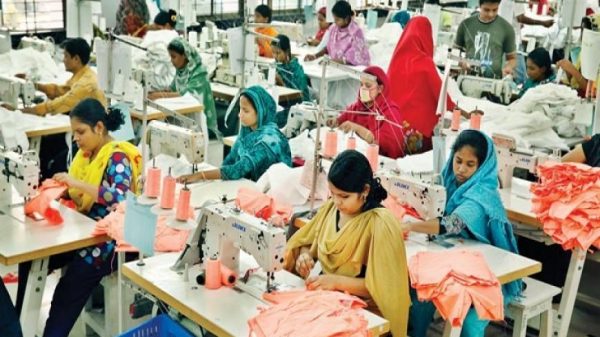 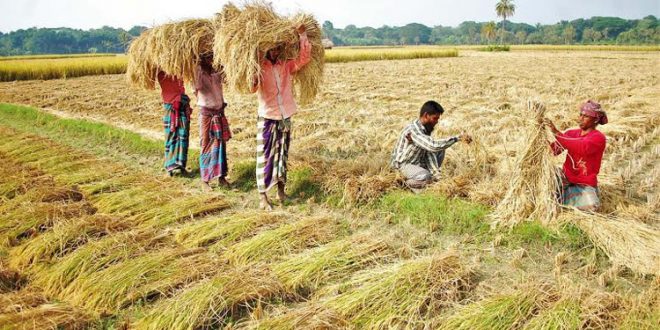 বাংলাদেশের গ্রাম ও শহরের অর্থনৈতিক গুরূত্ব আলোচনা কর। তুমি কিভাবে আর্থিক উন্নতি করবে ব্যাখ্যা কর ?
ধন্যবাদ
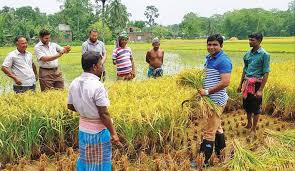 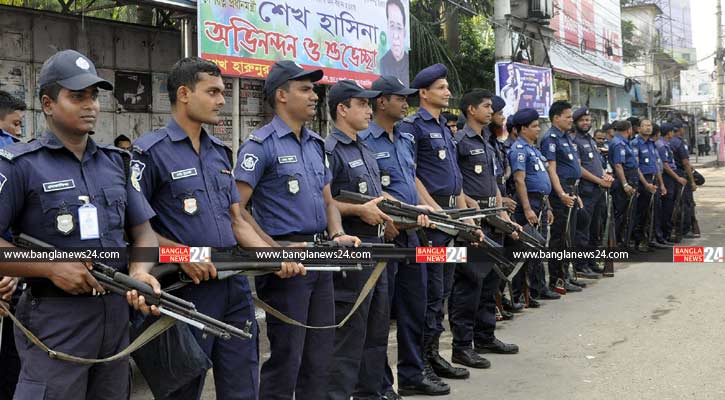 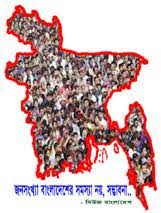 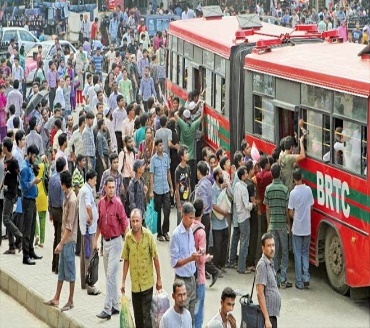 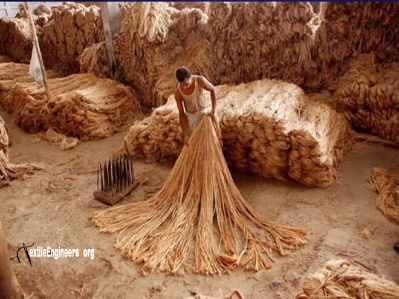 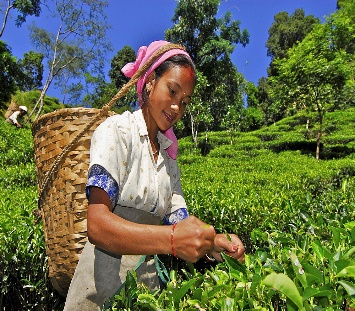 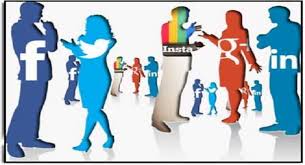 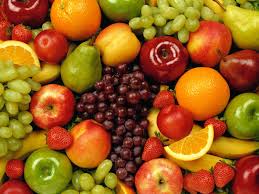 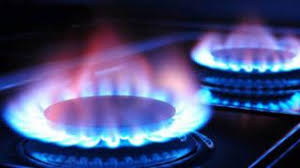 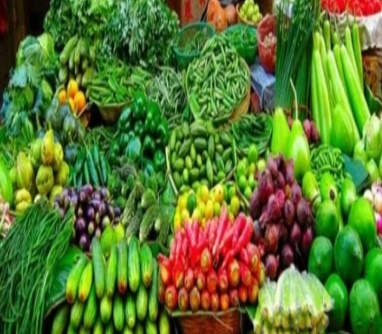 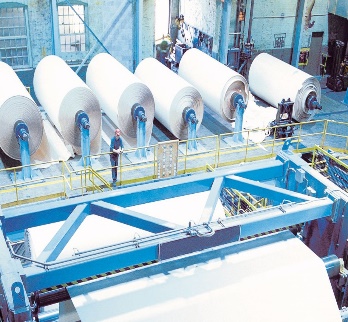 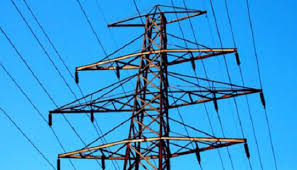